«ФОРМИРОВАНИЕ СЕМЕЙНЫХ ТРАДИЦИЙ СТУДЕНТОВ В ОБРАЗОВАТЕЛЬНОМ ПРОСТРАНСТВЕ КОЛЛЕДЖА»
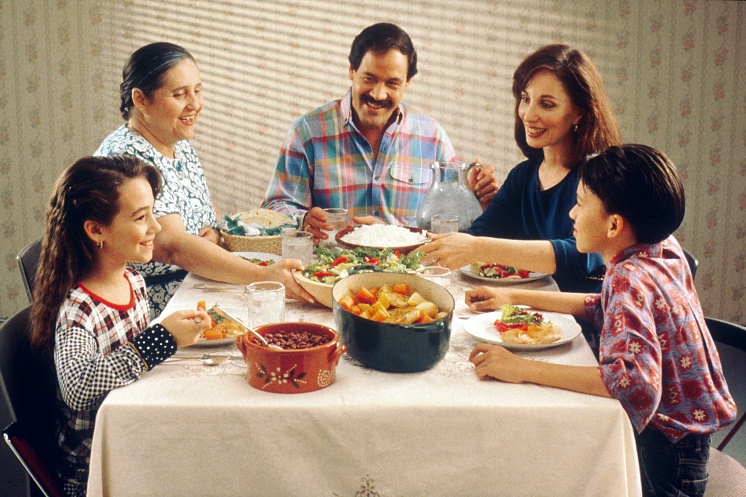 «Земля без воды – мертва, человек без семьи – пустоцвет»
- развить интерес к истории своей семьи, семейным традициям,
- познакомить студентов с Рождественскими праздниками;
-способствовать формированию уважительного отношения к традициям и обычаям своего народа;
-воспитывать гордость и ответственность за сохранение культурных традиций своей страны
Цель:
Видеоролик о семье
Проведение семейных праздников.
Проведение общенародных праздников.
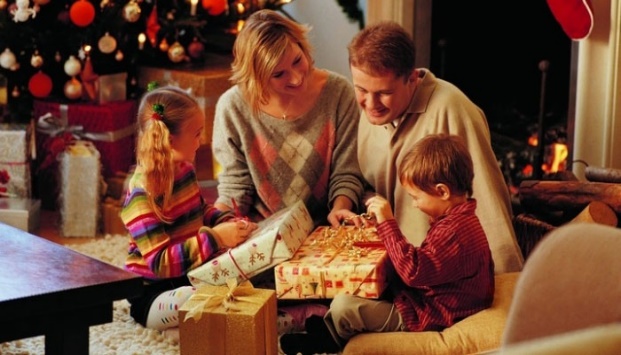 Игры с детьми
Вечернее обсуждение минувшего дня.
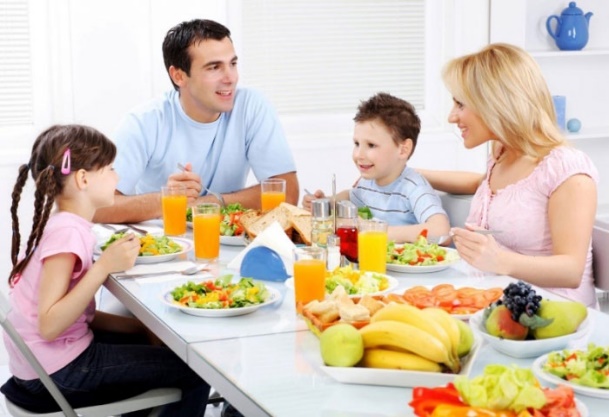 Празднование значительных событий
Чтение сказок перед сном
Прогулки всей семьей
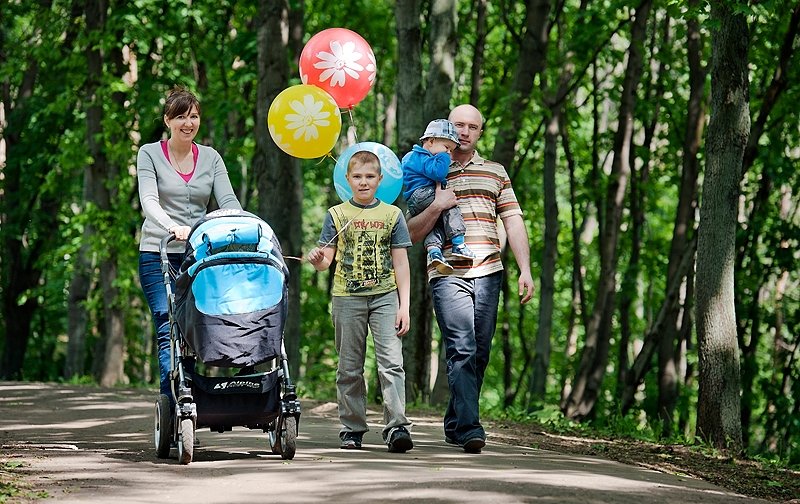 Традиция поцелуев
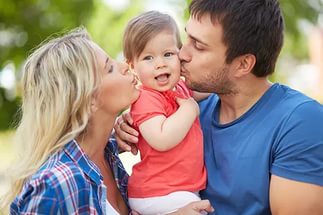 Совместные поездки на отдых
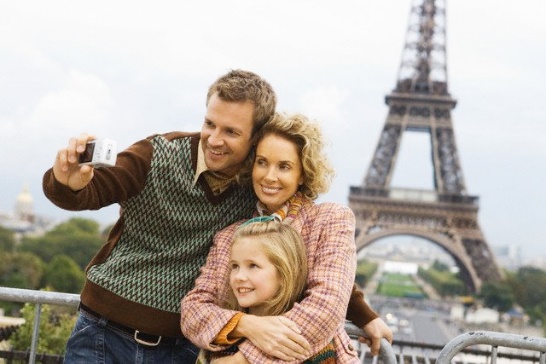 Традиции семейного празднования Рождества Христова
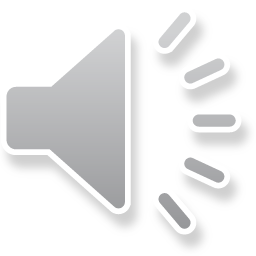